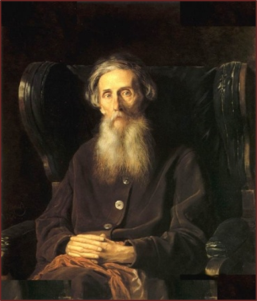 Всероссийский 
  словарный урок 
посвящается дню рождения
          Владимира Даля
                  22 ноября
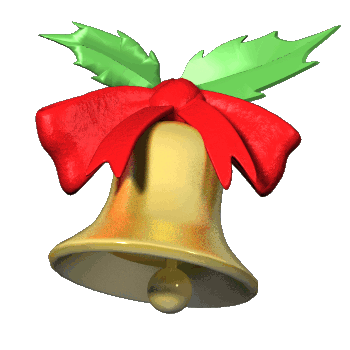 Прозвенел и смолк звонок.
Начинаем наш урок.
Сегодня в классе у ребят
Урок уж очень важный.
А почему он важный -
Скажет каждый!
«Язык есть вековой труд целого поколения»
«Язык народа, бесспорно, главнейший и неисчерпаемый родник наш»
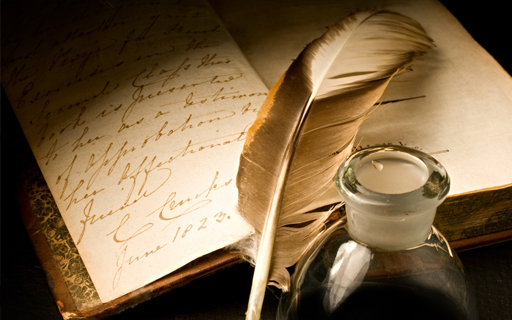 (В. Даль)
План урока
СКАЗКИ
БИОГРАФИЯ
ЗНАЧЕНИЕ СЛОВ
СИНОНИМЫ
СКОРОГОВОРКИ
АНТОНИМЫ
ЗАГАДКИ
ПОСЛОВИЦЫ
ОМОНИМЫ
ФИЗКУЛЬТМИНУТКА
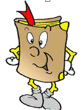 Владимир Иванович Даль
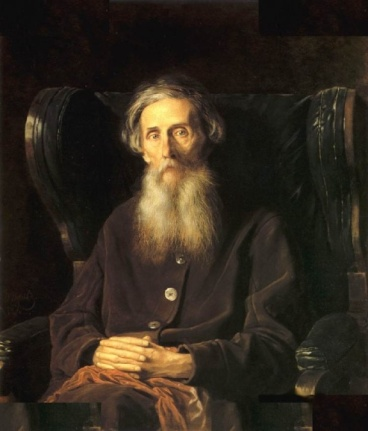 (22 ноября 1801 — 4 октября 1872)
Биография
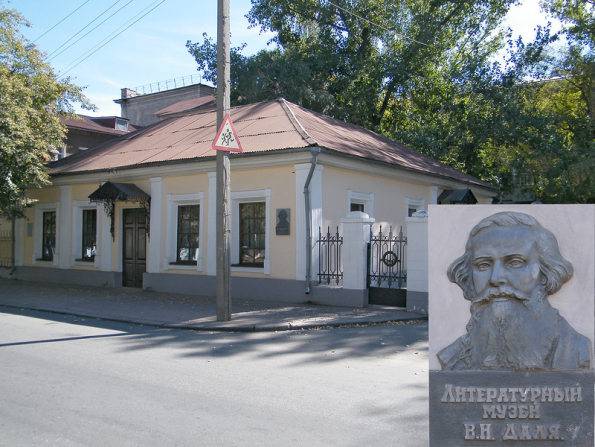 Дом в Луганске, где родился В. Даль
Биография
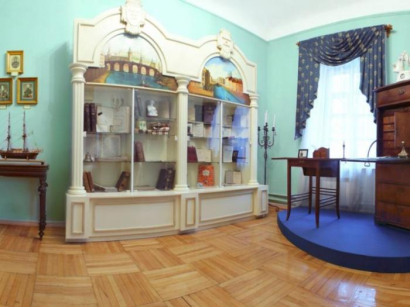 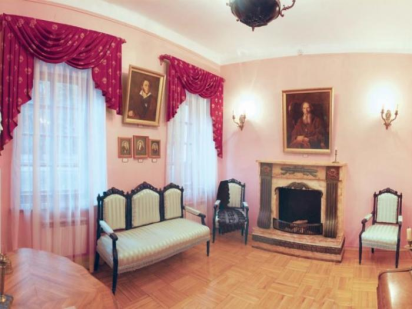 Комнаты в доме, где родился и вырос В. Даль
Биография
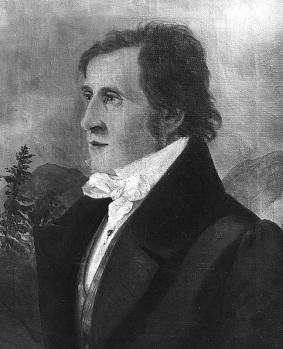 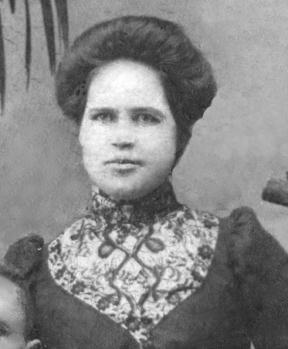 Иван Матвеевич Даль - отец
Мария Христофоровна Фрейтаг - мать
Биография
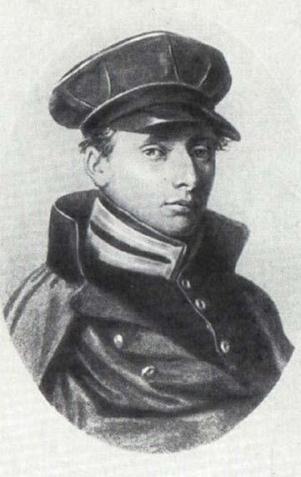 Образование Владимир Даль получил в Петербургском Морском кадетском корпусе и на медицинском факультете в Дерптском университете.
Биография
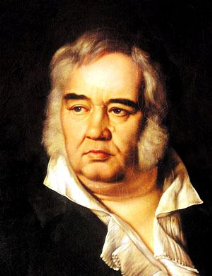 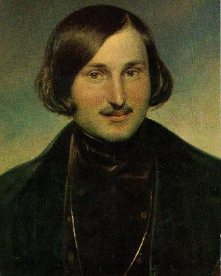 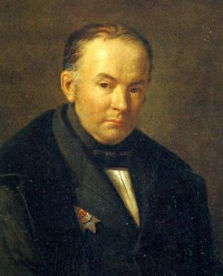 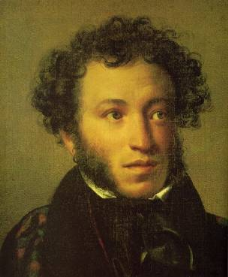 Крылов И.А.
Гоголь Н.В.
Жуковский В.А.
Пушкин А.С.
Биография
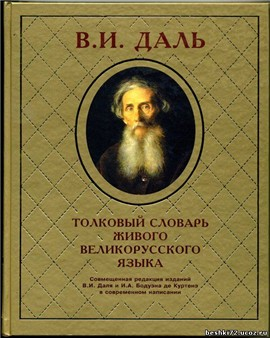 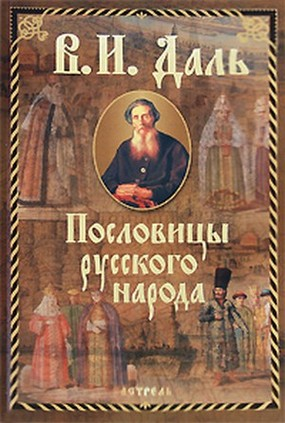 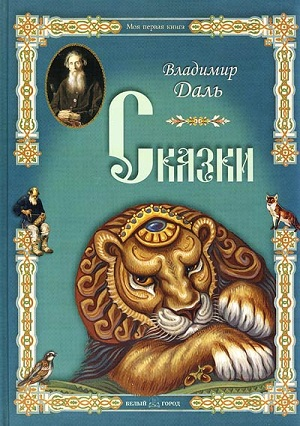 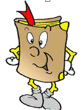 Скороговорки
Говори, говори, да не заговаривай.

На дворе трава, на траве дрова, не руби дрова, на траве двора.

Ткёт ткач ткани на платок Тане.

Лавировали корабли, лавировали, да не вылавировали.

Везёт Сенька Саньку с Сонькой на санках.
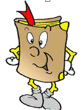 Загадки
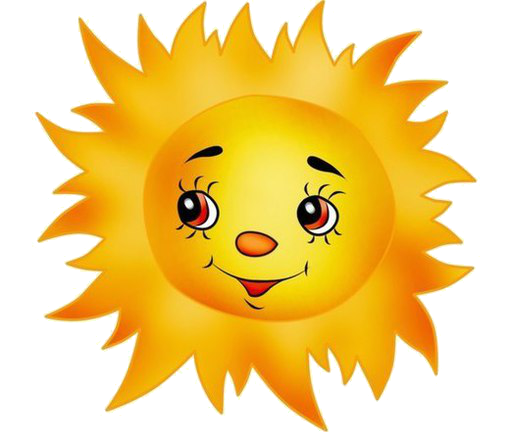 Что выше лесу?
Солнышко
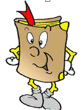 Загадки
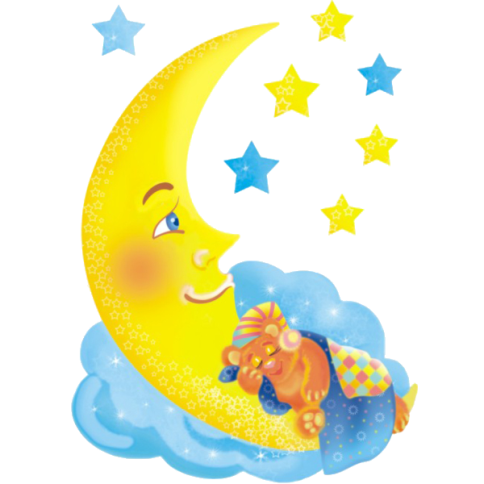 Над бабушкиной избушкой висит хлеба краюшка.
Месяц
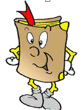 Загадки
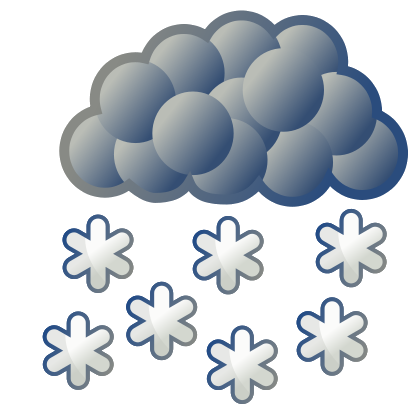 Зимой греет, весной тлеет, летом умирает, осенью оживает.
Снег
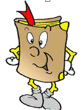 Загадки
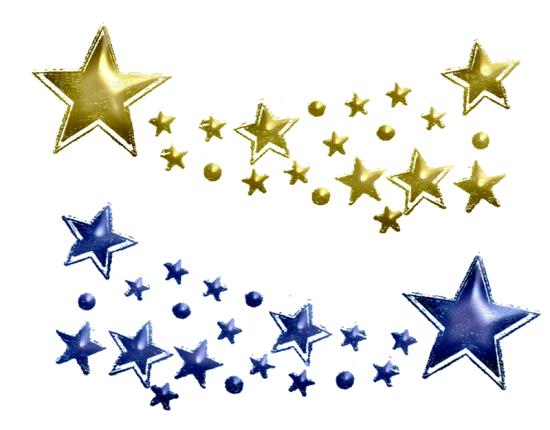 Вся дорожка обсыпана горошком.
Звёзды на небе
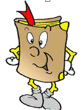 Загадки
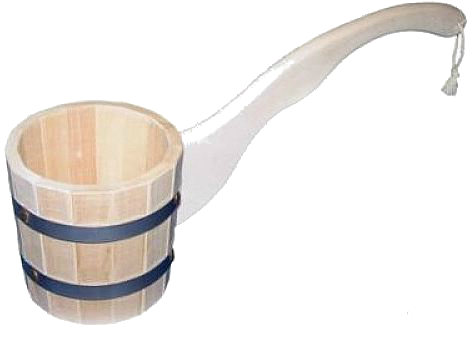 Утка в море, хвост на заборе.
Ковш
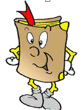 Пословицы
Грамоте учиться
всегда пригодится.
Азбуку учат,
во всю избу кричат.
Написано пером,
не вырубить и топором.
Ученье - свет,
а неученье - тьма.
Не спеши языком,
торопись делом.
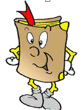 Сказки
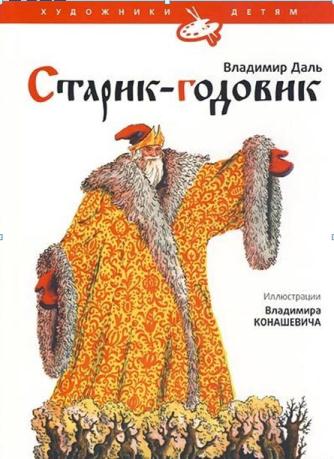 А птицы были не простые. У каждой птицы по четыре крыла. В каждом крыле по семи перьев. Каждое перо тоже со своим именем.
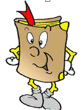 Сказки
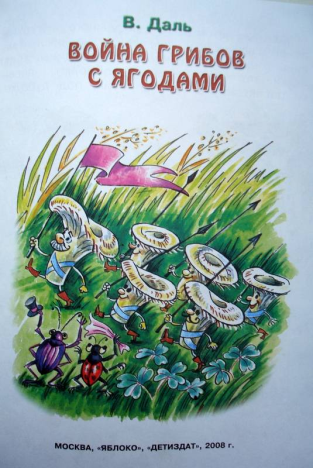 Ходят девки по лесу, ягоды собирают, песенки распевают, а гриб-боровик, под дубочком сидючи, и пыжится, дуется, из земли прёт, на ягоды гневается…
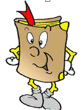 Сказки
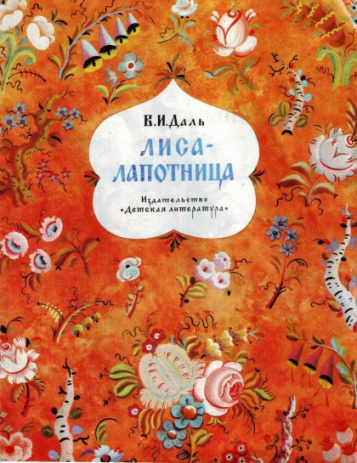 Пустили лису. Вот поклонилась она хозяину и отдала ему на сбережение свою курочку, сама же смирнёхонько улеглась в уголок на лавку, а хвостик подвернула под лавку.
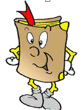 Сказки
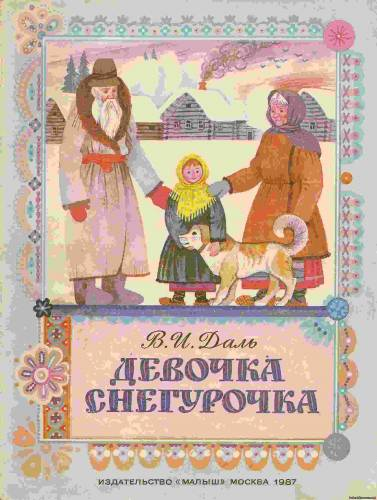 Жили-были старик со старухой, у них не было ни детей, ни внучат. Вот вышли они за ворота в праздник посмотреть на чужих ребят, как они из снегу комочки катают, в снежки играют.
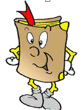 Сказки
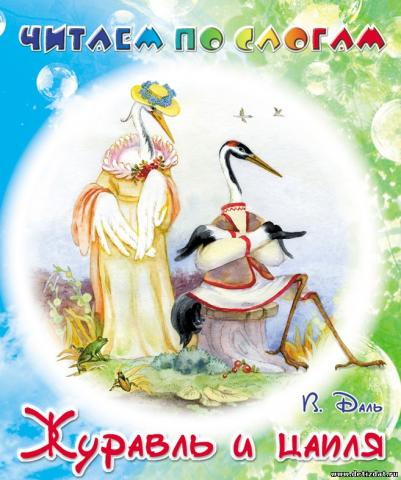 Стоит журавль один в поле, по сторонам все поглядывает, головушку поглаживает, а сам думает: "Надо-де мне хозяйством обзавестись, гнездо свить да хозяюшку добыть".
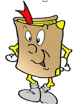 Значение слов
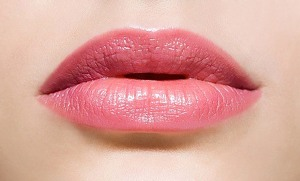 Уста -
губы
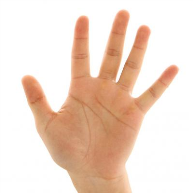 рука, ладонь
Длань -
Очи -
глаза
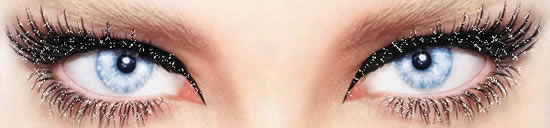 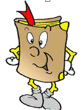 Значение слов
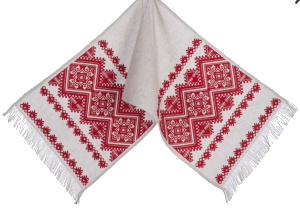 Рушник -
вышитое полотенце
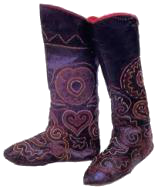 Чёботы -
сапоги
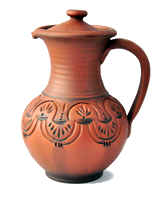 Жбан -
кувшин с крышкой
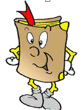 Синонимы
Смелый -
тощий
храбрый
Весёлый -
Худой -
радостный
Трудолюбивый -
багряный
Красный -
работящий
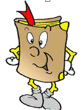 Антонимы
Низкий -
злой
высокий
Широкий -
Добрый -
узкий
Грустный -
уродливый
Красивый -
весёлый
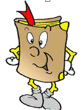 Омонимы
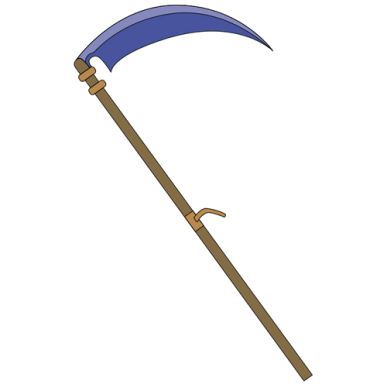 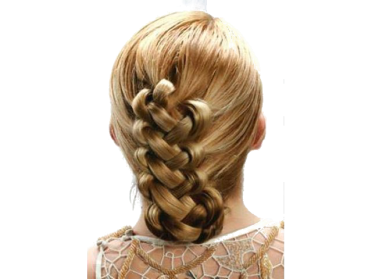 Коса
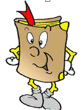 Омонимы
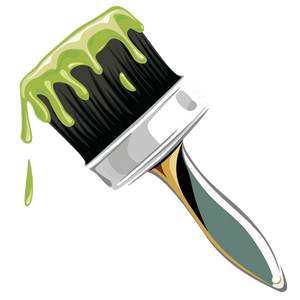 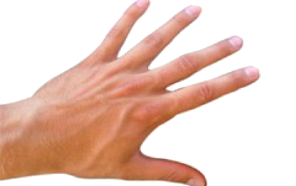 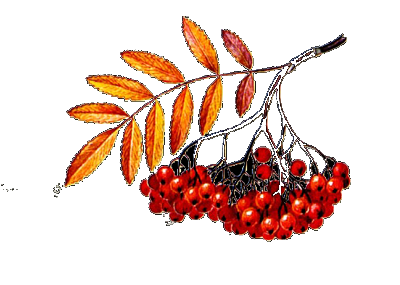 Кисть
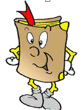 Омонимы
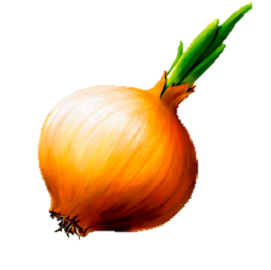 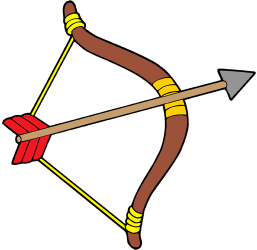 Лук
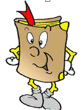 Омонимы
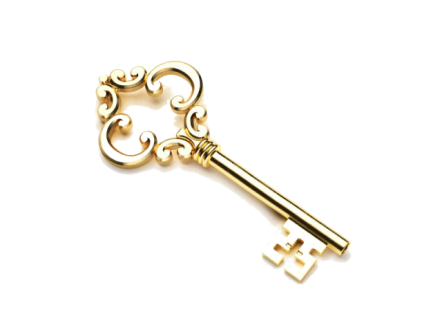 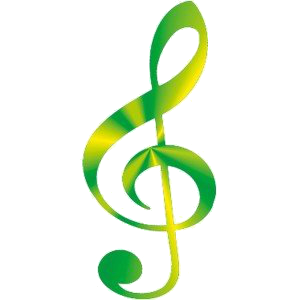 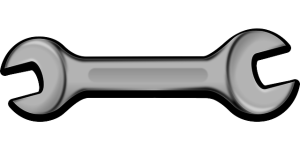 Ключ
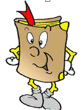 Омонимы
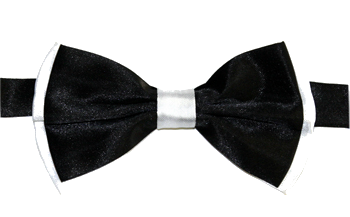 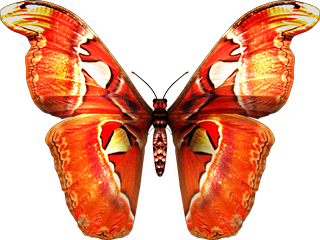 Бабочка
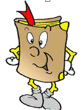 Физкультминутка
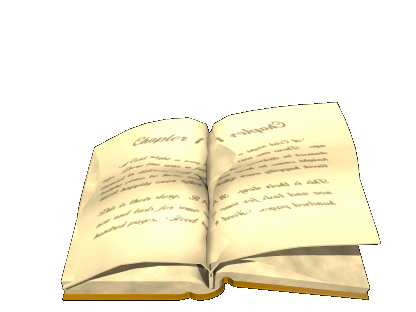 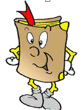 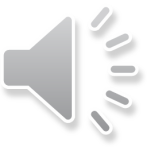 Определи своё настроение
отличное
я был(а) уверен(а) в себе
мне было трудно
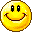 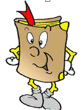 я устал(а)
34
Интернет – ресурсы:
http://pedsovet.su/load/393-1-0-37807 - Шаблон презентации "Перо, чернильница, бумага...» - 4, автор Ранько Елена Алексеевна, начальных классов МАОУ лицей №21 г. Иваново
http://i12.fastpic.ru/big/2010/1111/16/f9209110f61d780ea8d373d547a13816.jpg - портрет Владимира Даля
http://skazvikt.ucoz.ru/_pu/14/30818765.jpg - изображение обложки сказки «Старик-годовик»
http://img.labirint.ru/images/comments_pic/0846/01labdtl41226409585.jpg - изображение обложки сказки «Война грибов с ягодами»
http://cyrillitsa.ru/uploads/posts/2012-09/1346845670_lisa.jpg - изображение обложки сказки «Лиса-лапотница»
http://ladushki.ucoz.net/_ph/30/2/575770068.jpg - изображение обложки сказки «Девочка Снегурочка»
http://www.kanzopt-vrn.ru/resources/upload/3420d718e97bfc2f65959d0018046920.jpg - изображение обложки сказки «Журавль и цапля»
http://i1.my.day.az/f_58c03584b71901e341b1d7ceef88ac515e783f99.jpg - изображение солнышка
http://photo.qip.ru/photo/decoretto/150696244/xlarge/164306470.jpg - изображение месяца
https://upload.wikimedia.org/wikipedia/commons/thumb/9/93/Nuvola_weather_snow.svg/419px-Nuvola_weather_snow.svg.png - изображение снега
http://fotoham.ru/img/picture/Oct/19/87fb5d84d248daace9f0912d4e1cad01/mini_5.jpg - изображение звёзд
http://chelyabinsk.oborudunion.ru/l2366004/images/photocat/600x600/999947286.jpg - изображение ковша
http://img1.sendscraps.com/se/143/003.jpg - изображение глаз
http://clinicall.ru/wp-content/uploads/185.jpg - изображение губ
http://www.chtenieruk.com/sites/default/files/styles/400x400/public/hand_01_l.jpg?itok=KXcor3gT – изображение ладони
Интернет – ресурсы:
http://an-crimea.ru/tmpImages/img_cmnt_rush_4_300_211.jpg - изображение рушника
http://pp.vk.me/c10260/u136269782/143300274/x_adc19146.jpg - изображение чёботов
http://www.art-holding.com/images/products_small/aristokrat_small.jpg - изображение жбана
http://staticsmgk.sindom.ru/upload/s/m/g/k/1_internet-magazin-zachetna5-rf-diplomy-referaty-kont -    rolnye.jpg - изображение маленькой книжки
http://www.classifieds24.ru/images/2466/2465399/large_1.jpg - изображение девичьей косы
http://www.graycell.ru/picture/big/kosa5.jpg - изображение косы
http://zelenaya-zemlya.ru/uploads/images/default/ryabina1.png - изображение кисти рябины
http://www.medotvety.ru/uploads/2012-08/416_262/573ead7eef4ee7f83395827e1f3ead66.jpeg - изображение кисти руки
http://dom-kraski.ru/image.aspx?id=332&name=silikon_nov.jpg – изображение малярной кисти
http://davaiknam.ru/texts/883/882350/882350_html_m5a3e7334.png - изображение луковицы
http://www.dottodotgame.com/data/images/The-bow-and-the-arrow,-american-indian's-weapon_4f8854222d6f2-thumb.jpg – изображение лука со стрелой
http://www.pixic.ru/i/2000A6X301o0j938.jpg - изображение скрипичного ключа
http://dyub.org/sites/default/files/uploads/2013/09/zloltoy_klyuchik.jpg - изображение ключа от двери
http://domoviy.km.ua/wp-content/uploads/2015/03/wrench-300x150.png - изображение гаечного ключа
http://babochkionlain.ucoz.ru/Prais/320X240/atakus.png - изображение бабочки
http://www.galstukvip.ru/pictures/bow_tie_39857_2.jpg - изображение бабочки-галстука
http://www.ipnews.in.ua/wp-content/uploads/2012/08/0_89346_a8153d88_XL1.gif - анимация школьный звонок
http://library35.tendryakovka.ru/wp-content/uploads/2013/10/+%D0%B2_%D1%85%D1%83%D0%B4_%D0%BB%D0%B8%D1%82%D0%B5%D1%80%D0%B0%D1%82%D1%83%D1%80%D0%B5.jpg – изображение книги, пера и чернильницы
Интернет – ресурсы:
http://img-fotki.yandex.ru/get/4402/22264419.68/0_5e17e_6801e882_XL.jpg - изображение дома, где родился В. Даль
http://restplace.com.ua/sites/default/files/styles/galleryformater_slide_big/public/gallery/pink-room_panoram1.jpg?itok=YErbPe_O – изображение первой комнаты
http://restplace.com.ua/sites/default/files/styles/galleryformater_slide_big/public/gallery/green-room_panoram1.jpg?itok=xR5tcnLv – изображение второй комнаты
http://fs8.familyspace.ru/images/photo/67/6728/67288/p_fcb443a6.jpg - изображение матери Даля
http://cultured.com/images/image_files/82/2101_m_johan_christian_dahl.jpg - изображение отца Даля
http://fishki.net/upload/users/346290/201405/26/7d589fe9a9b2e5944ed9b22afcdafd4f.jpg - изображение Даля студента
http://windowstorussia.com/wp-content/uploads/2011/01/portrait.jpg - изображение Гоголя
http://do.gendocs.ru/pars_docs/tw_refs/259/258991/258991_html_7e4c2c92.jpg - изображение Пушкина
http://hcenter-irk.info/sites/default/files/1000000705.jpeg - изображение Крылова
http://balashov44.narod.ru/FIL-2/filos-obraz/fil-obr.files/image448.jpg - изображение Жуковского
http://player.myshared.ru/233957/data/images/img3.jpg - изображение обложки Толкового словаря Даля
http://img.ezop.ua/192/362/000/poslovicy-russkogo-naroda-@285@.jpg – изображение обложки Пословицы Даля
http://russian7.ru/wp-content/uploads/2012/07/69.jpg   - изображение обложки Сказки Даля
http://download-song.ru/music/%EF%E5%F1%ED%E8+%EE+%EA%ED%E8%E3%E0%F5.html - Песни о книгах - Книжкин дом - МР3
http://school343.narod.ru/novoe/vospit_deyatelnost/kniga.gif - анимация книги